Figure 5. Time-dependent trajectory of gray matter loss differs in HAL- versus OLZ-treated groups. Maps show cortical ...
Cereb Cortex, Volume 19, Issue 5, May 2009, Pages 1107–1123, https://doi.org/10.1093/cercor/bhn152
The content of this slide may be subject to copyright: please see the slide notes for details.
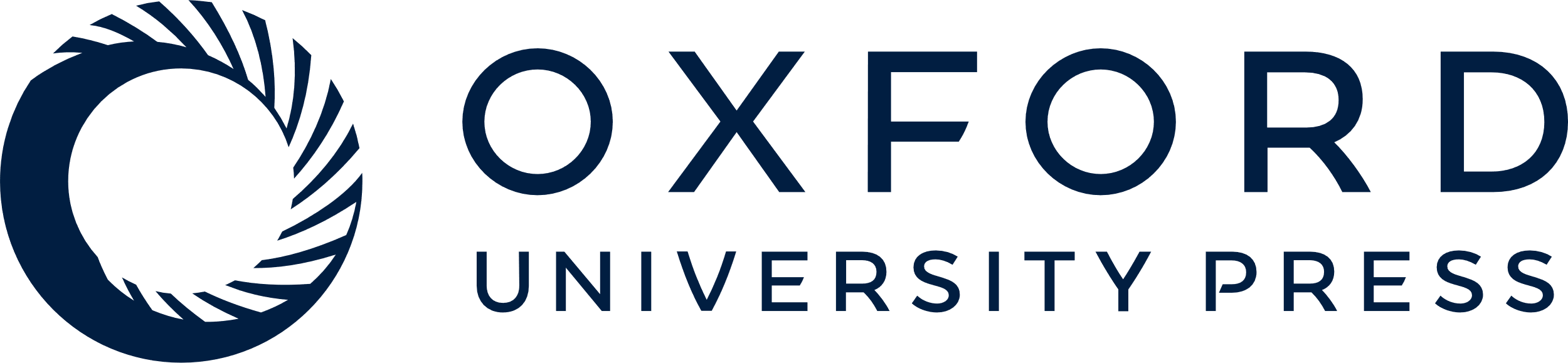 [Speaker Notes: Figure 5. Time-dependent trajectory of gray matter loss differs in HAL- versus OLZ-treated groups. Maps show cortical regions with significant gray matter loss (red), relative to the baseline scans, for each treatment group, at 3, 6, and 12 months after psychosis onset. Frontal deficits intensify in the HAL group, but are most prominent only after the 12-month period by which time greatest symptom normalization has occurred (see Fig. 8). The OLZ group shows subtler progressive deficits in the precuneus but not in the frontal cortices.


Unless provided in the caption above, the following copyright applies to the content of this slide: © The Author 2008. Published by Oxford University Press. All rights reserved. For permissions, please e-mail: journals.permissions@oxfordjournals.org]